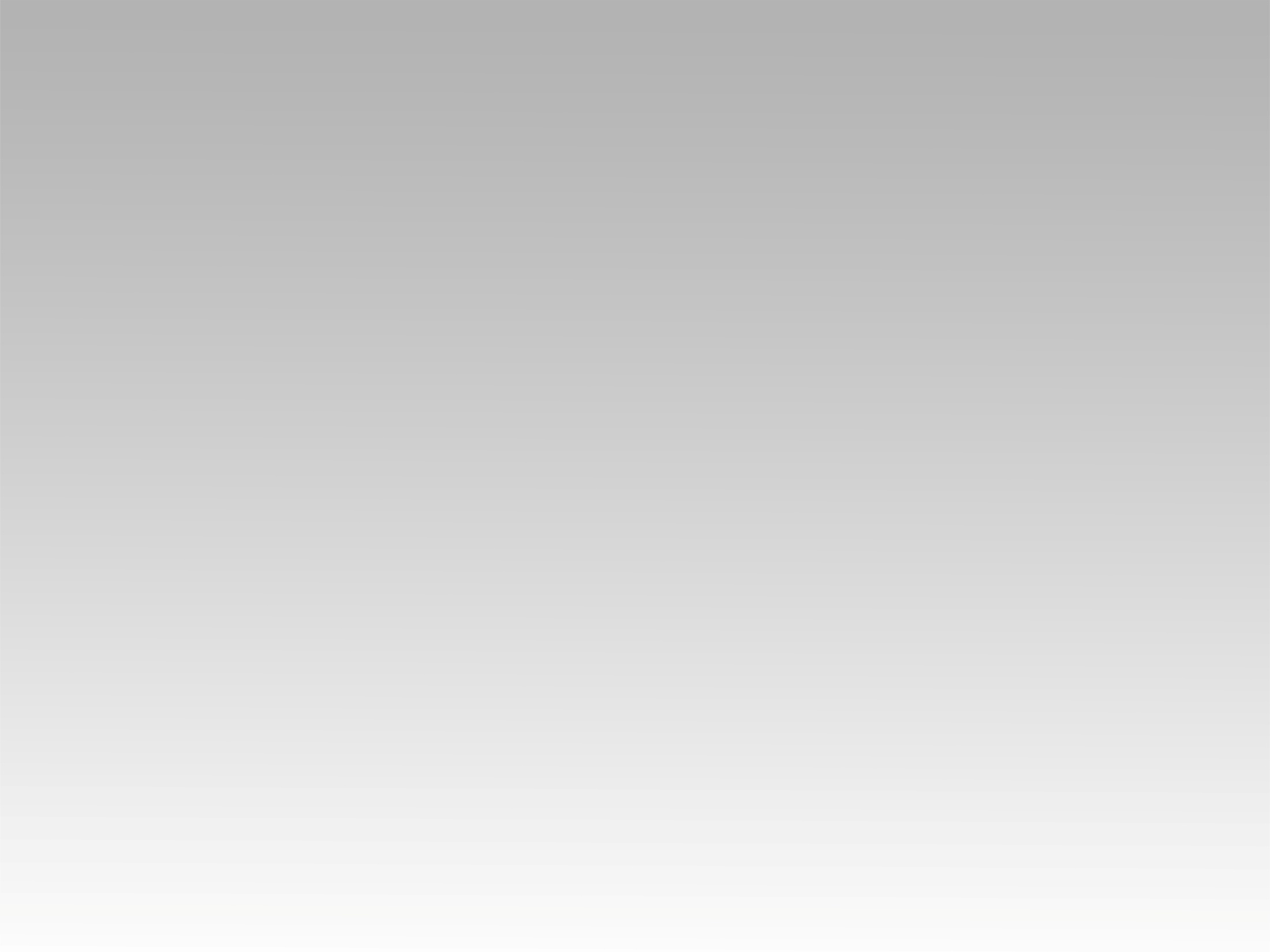 ترنيمة
فَلنَفرَح بِهِ
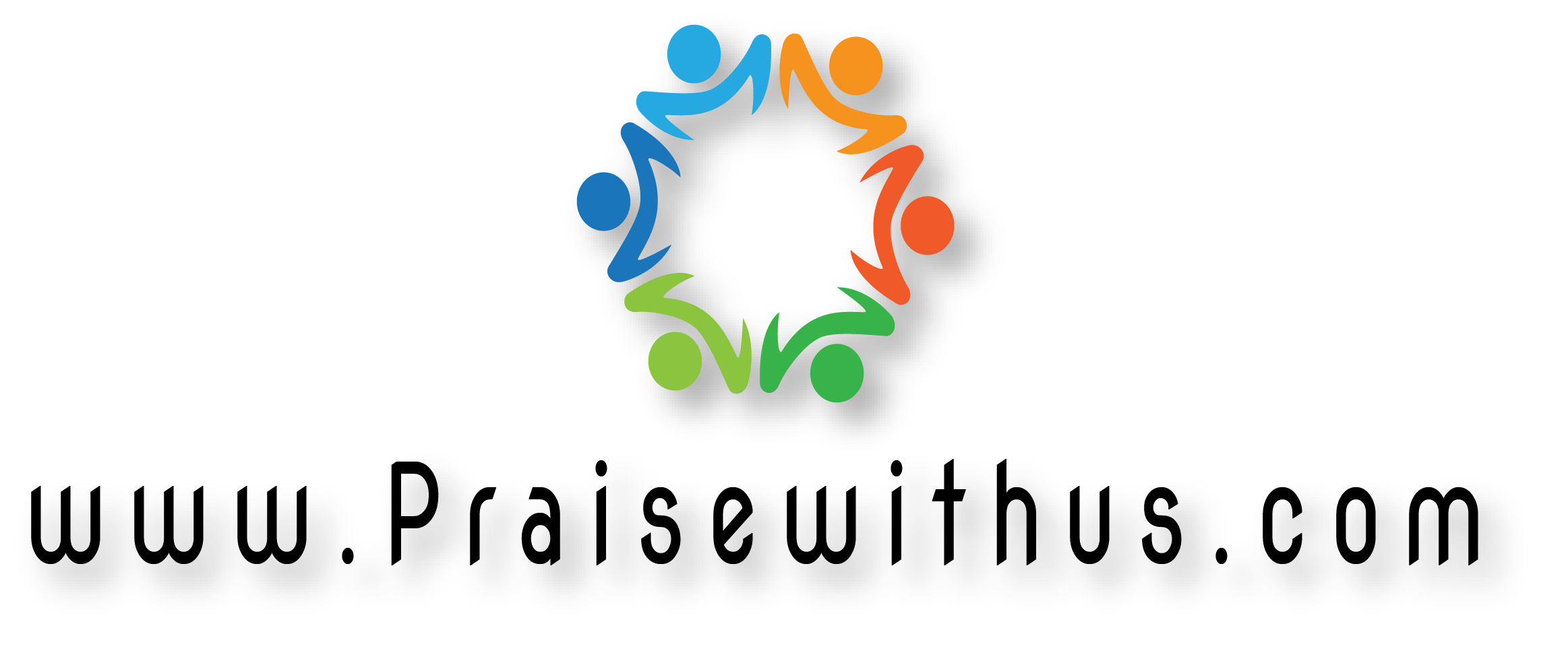 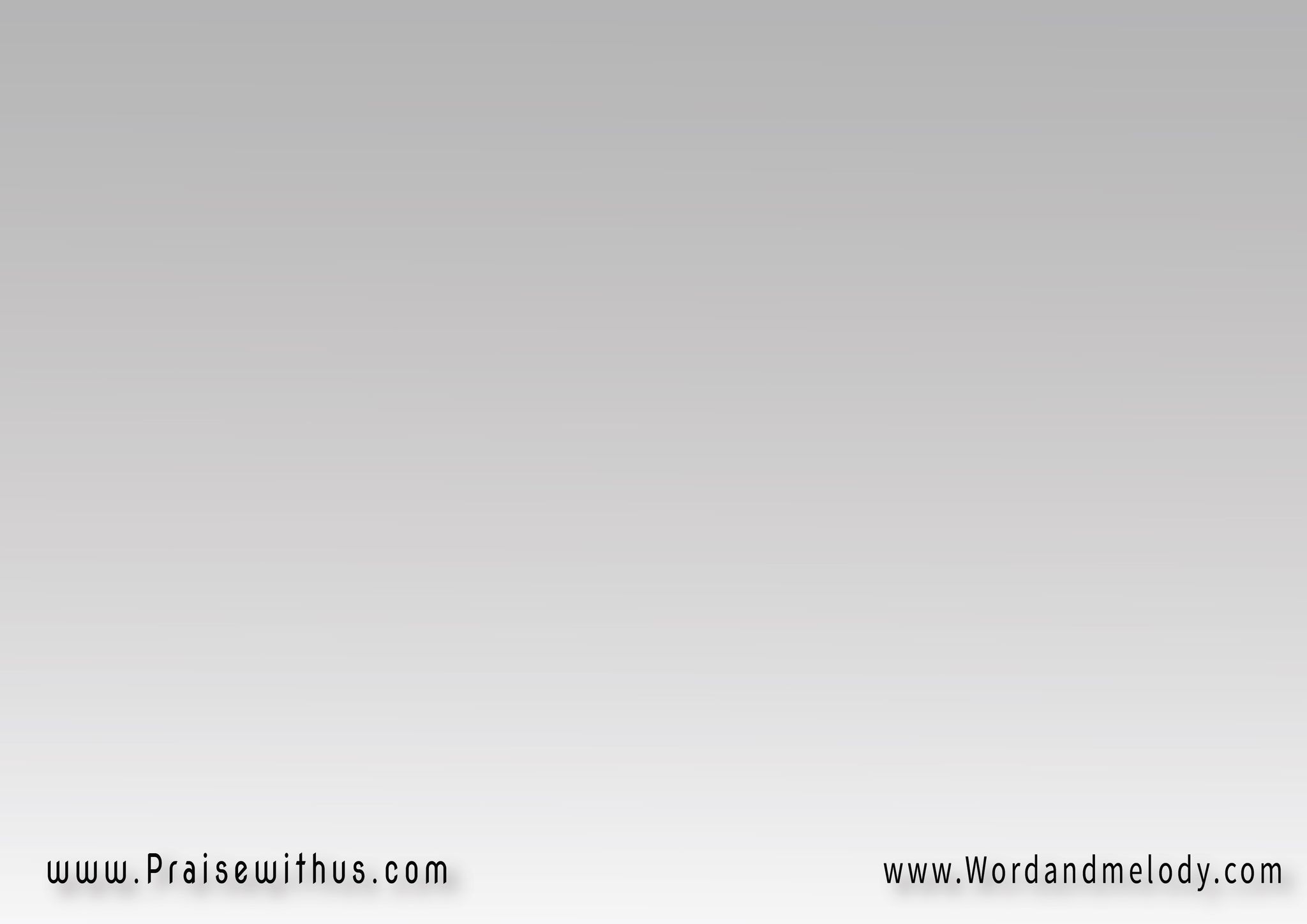 (فَلنَفرَح بِهِ)2   
وَلنَفتَخِرُ بِمَن فَدَانَا(فَلنَفـرَح بِهِ)2   
وَلنَبتَهِجْ بِإلَهِ خَلاصِنا
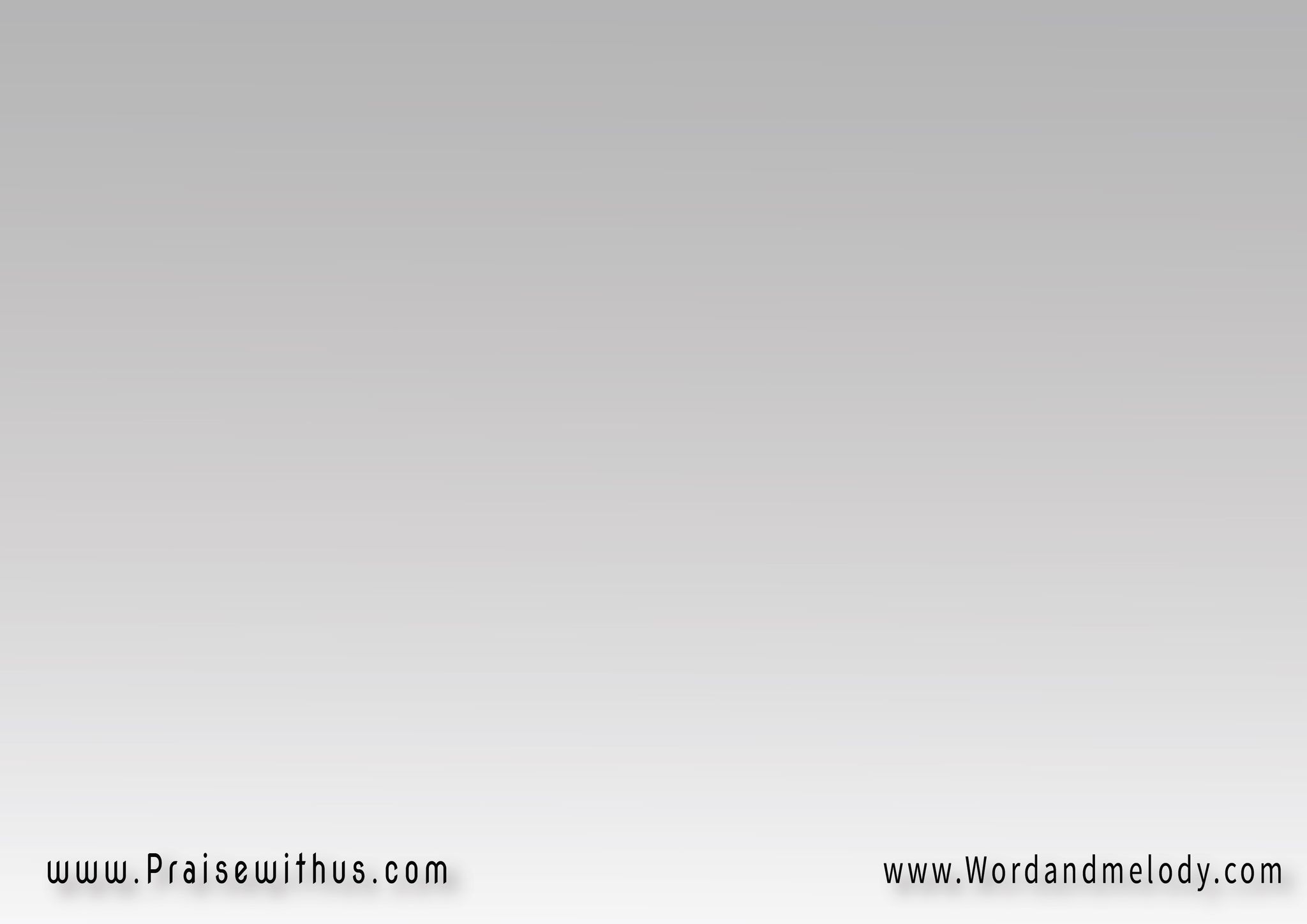 نُعَظِّمُ المَلِك   نُعَلِنْ مَجْدَهُمَلِكَ المُلــوكِ   نُعَلِّي اِسمَهُفَهوَ الإلَهُ
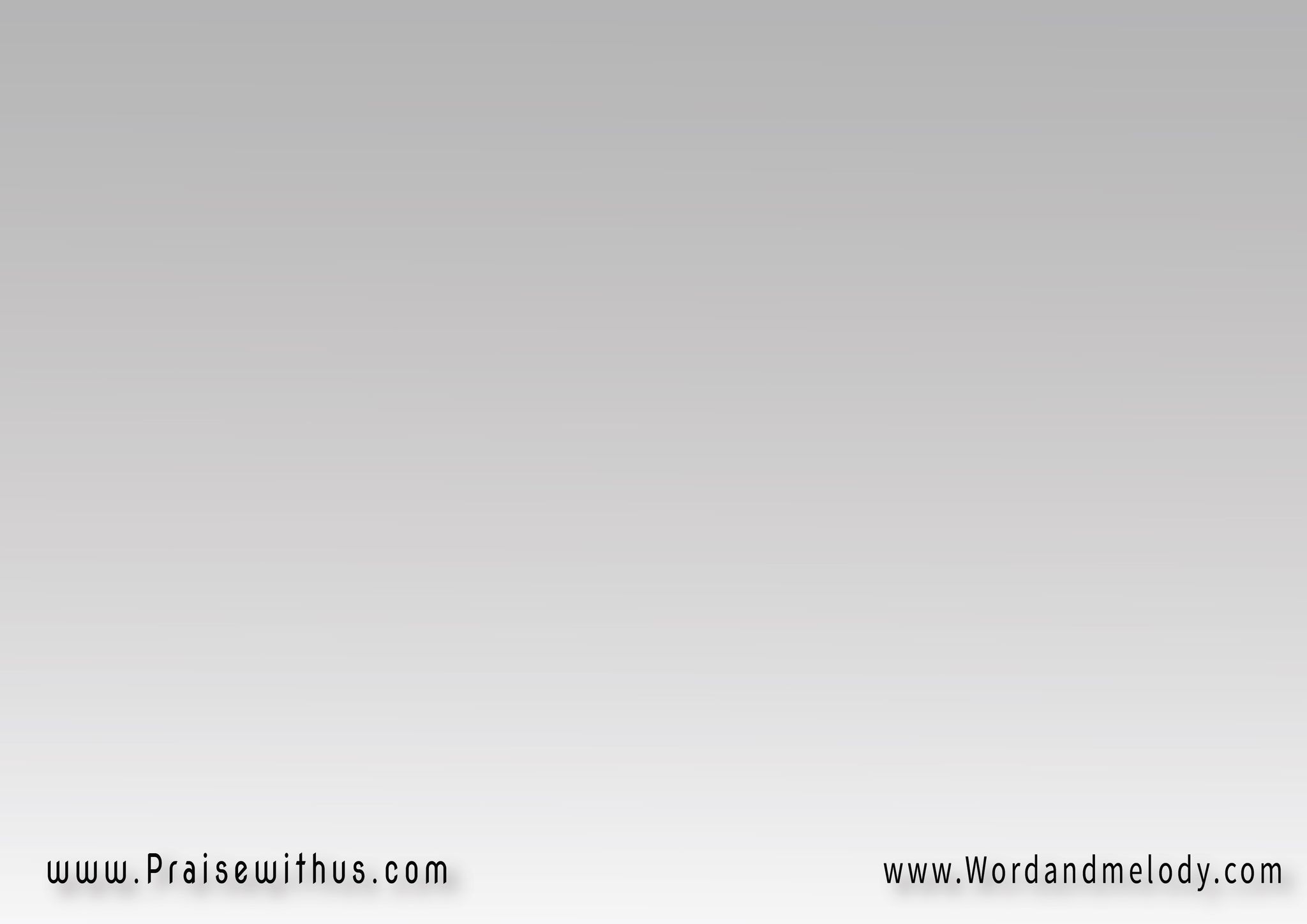 (فَلنَفرَح بِهِ)2   
وَلنَفتَخِرُ بِمَن فَدَانَا(فَلنَفـرَح بِهِ)2   
وَلنَبتَهِجْ بِإلَهِ خَلاصِنا
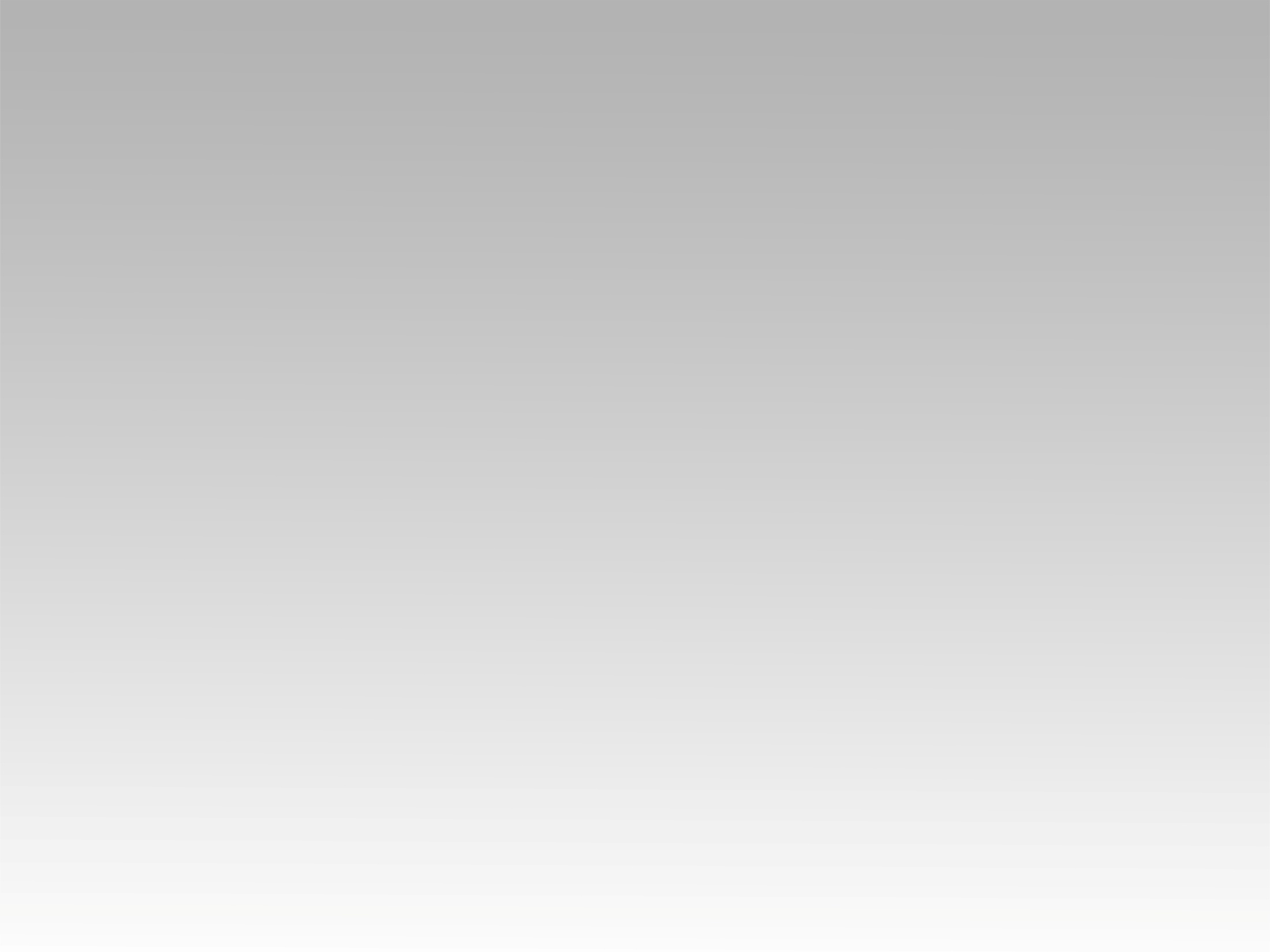 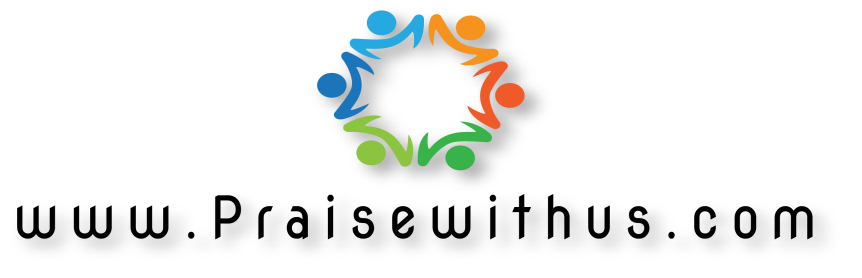